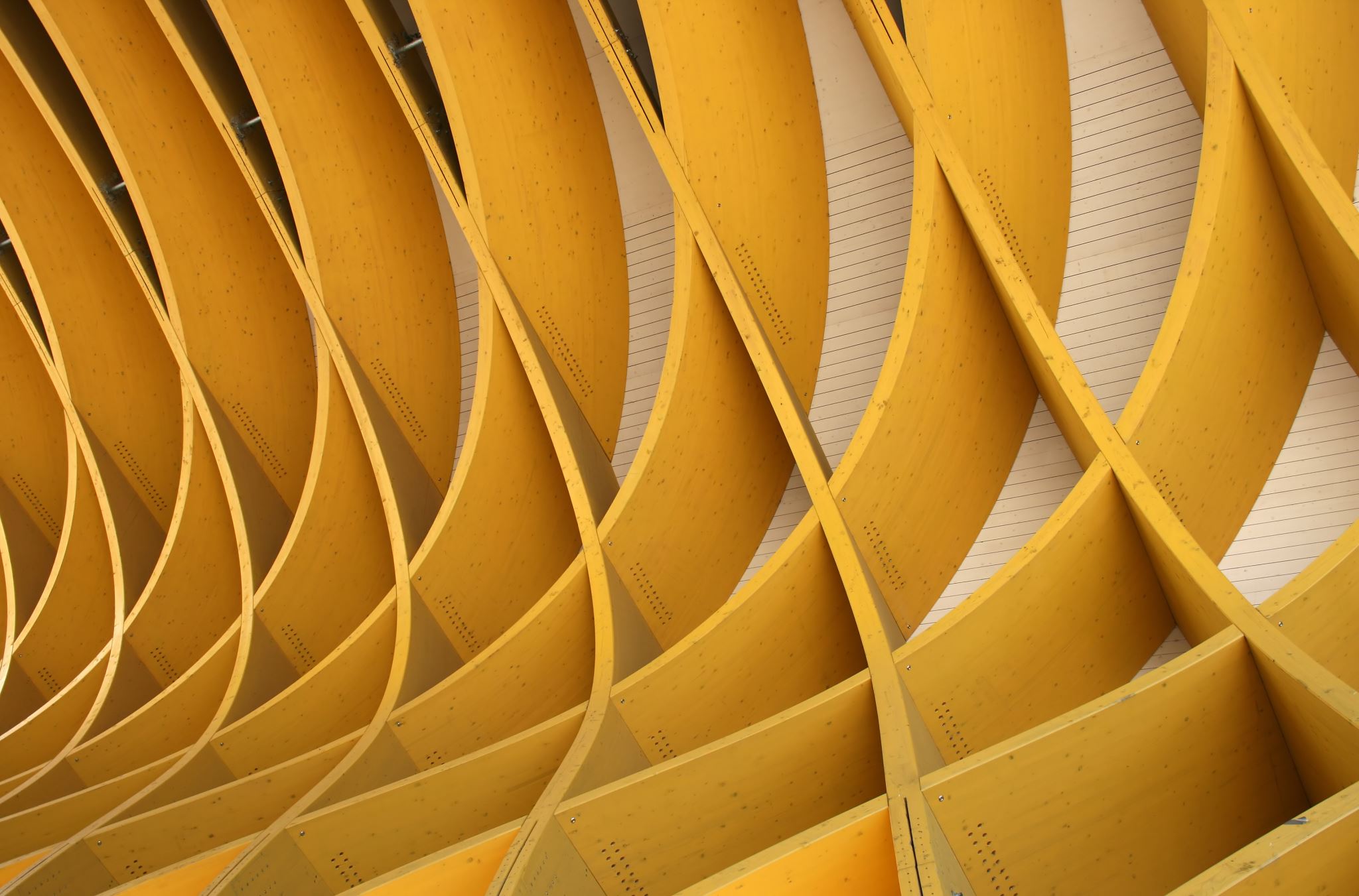 Acts 11:22-23
“Then news of these things came to the ears of the church in Jerusalem, and they sent out Barnabas to go as far as Antioch. When he came and had seen the grace of God, he was glad, and encouraged them all that with purpose of heart they should continue with the Lord” (NKJV).
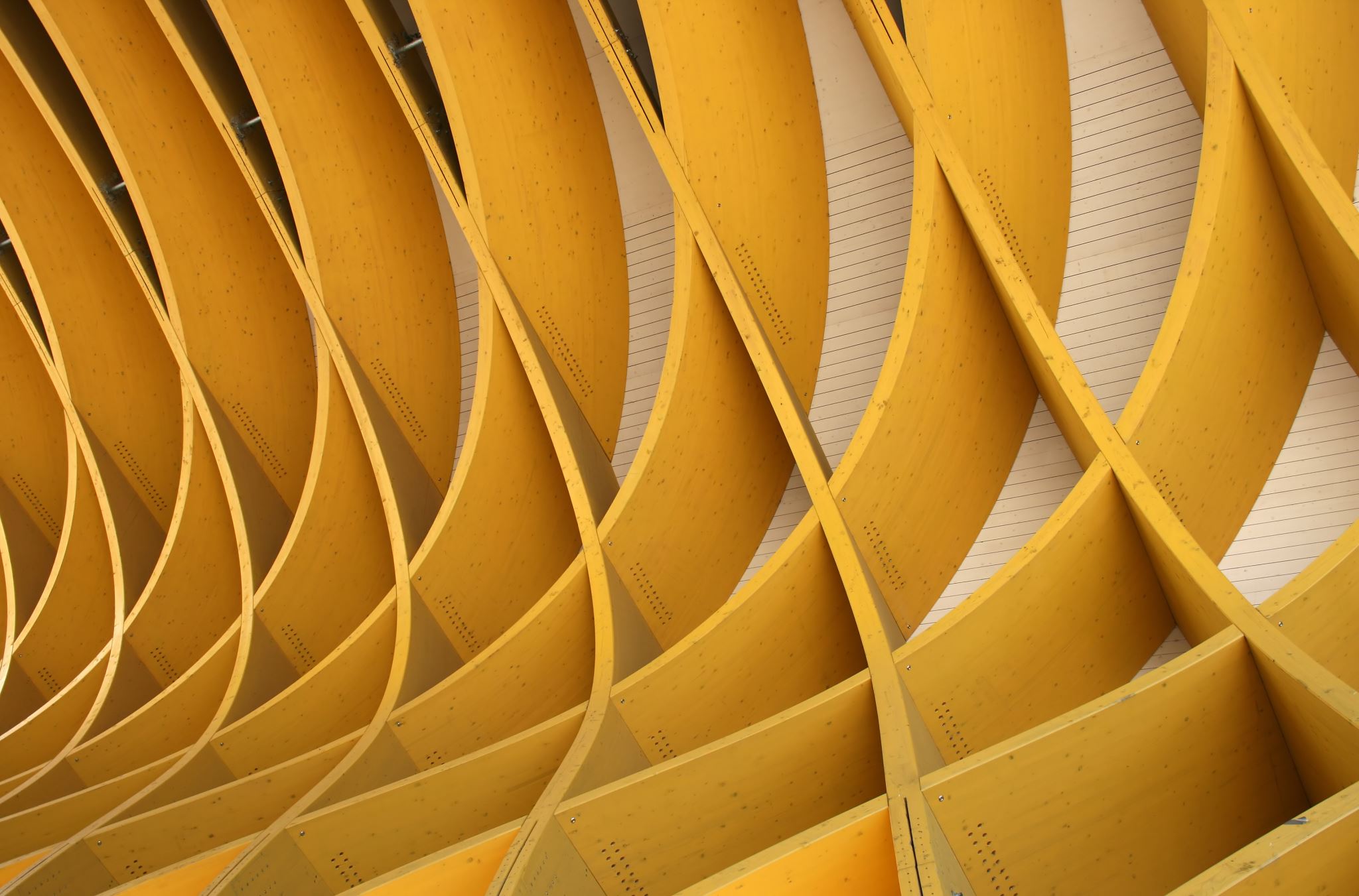 “Purpose of Heart”
God acts with “purpose of heart.”
Romans 8:28
Ephesians 3:9-11
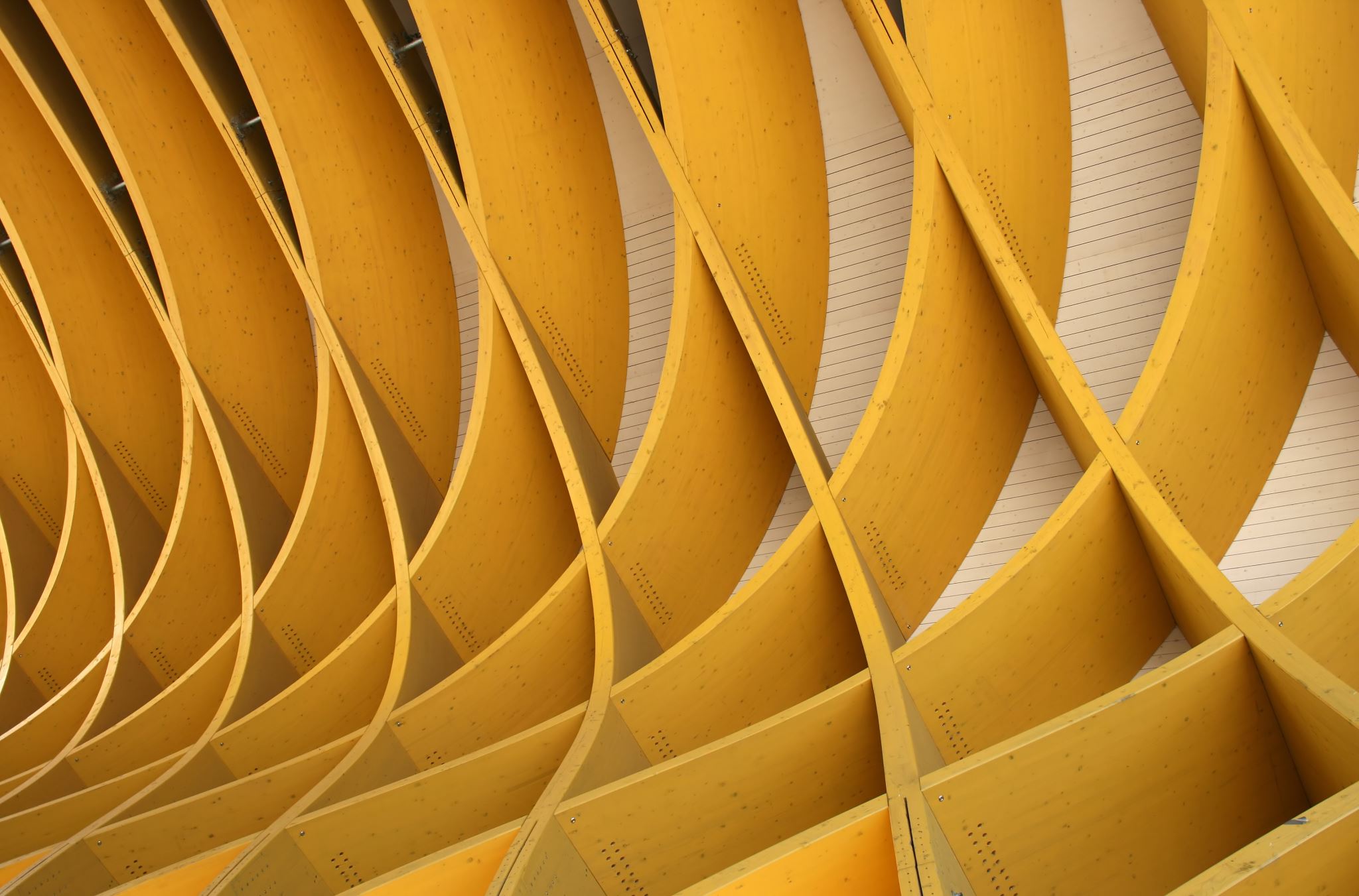 “Purpose of Heart”
How did the first Christians “continue with the Lord”?
Acts 2:42
We should do these things with purpose of heart.
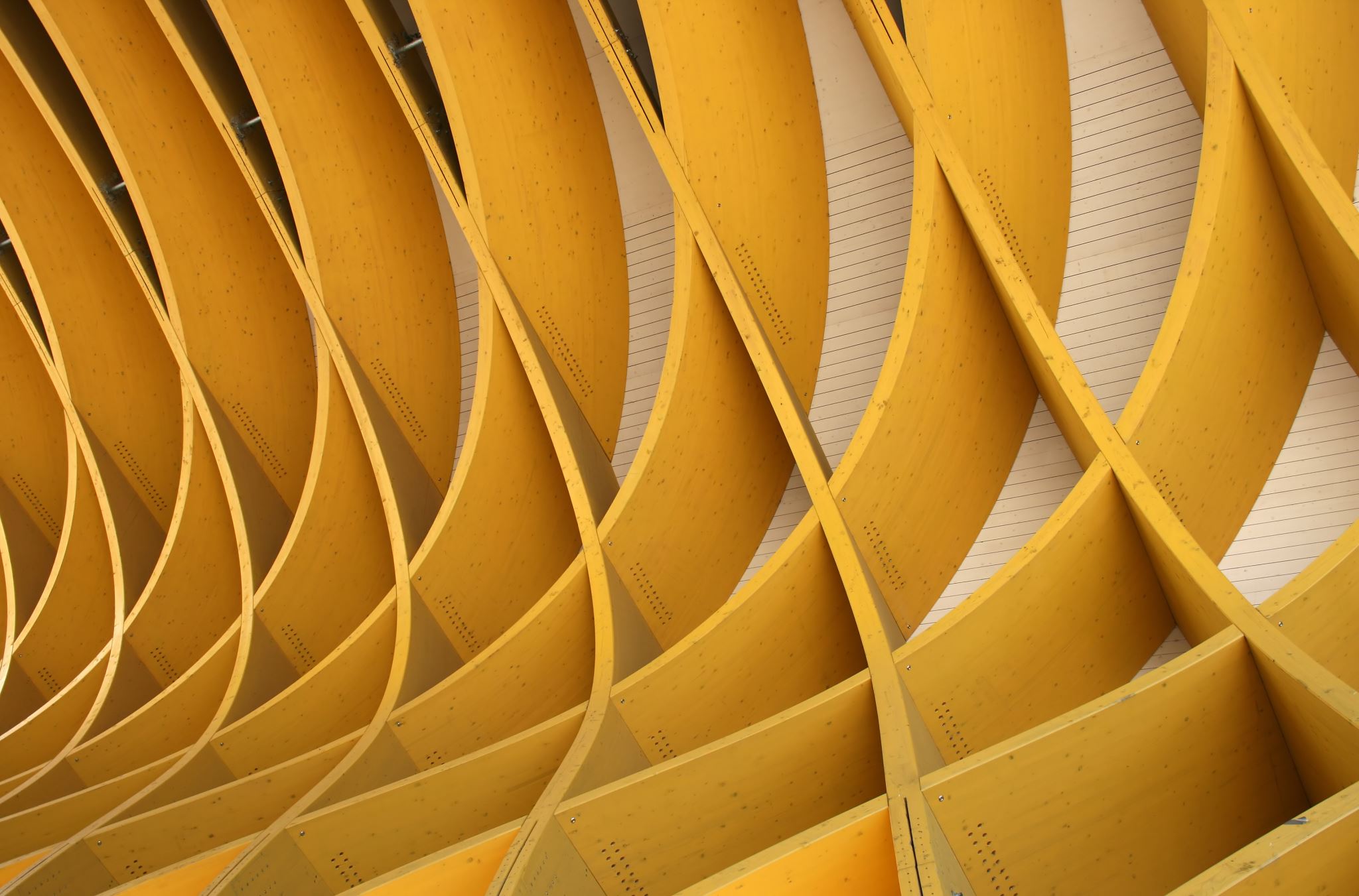 “Purpose of Heart”
Giving should be with “purpose of heart.”
1 Corinthians 16:1-2
2 Corinthians 9:7
2 Corinthians 8:12
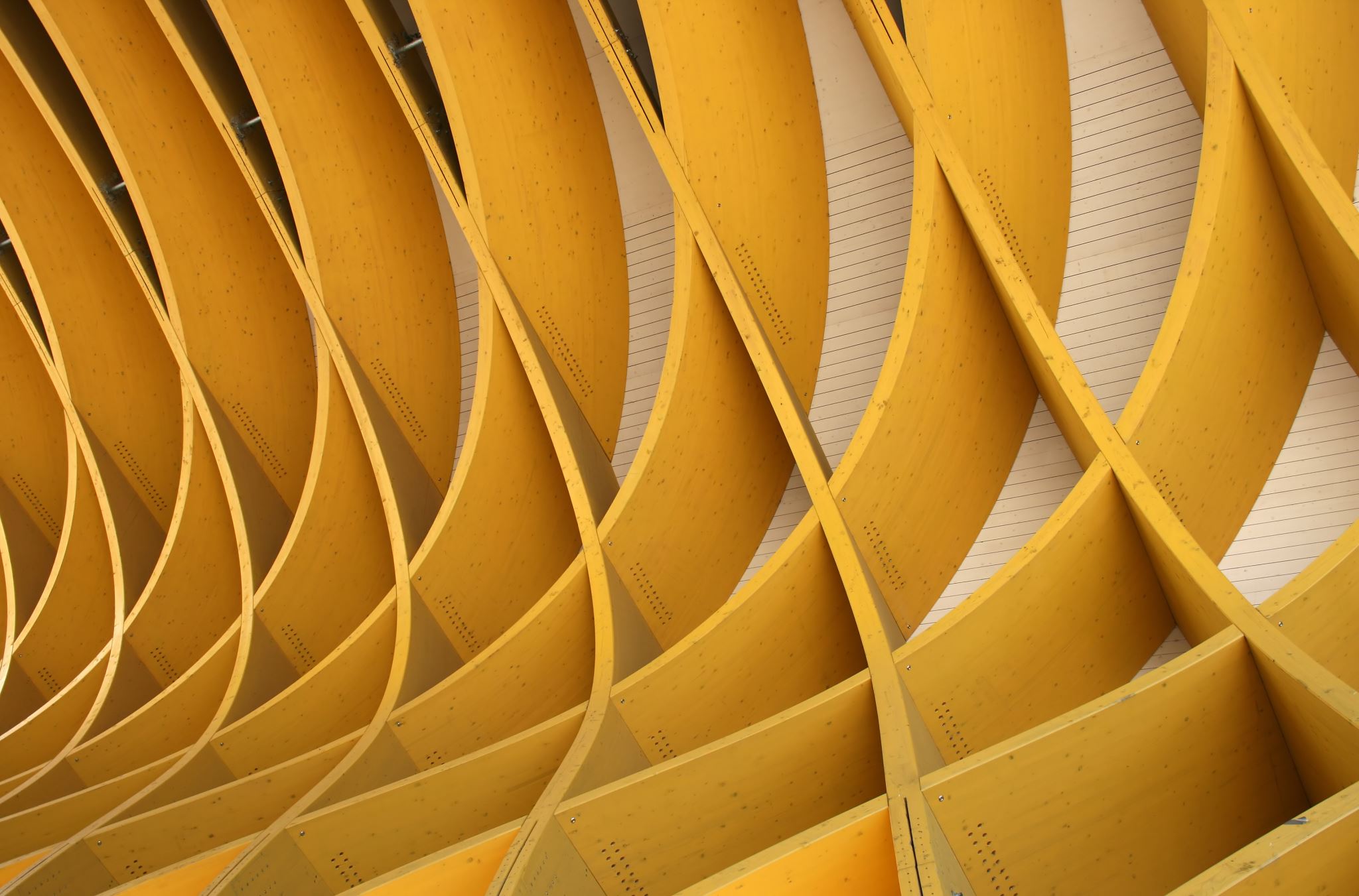 “Purpose of Heart”
Holiness should be with “purpose of heart.”
Daniel 1:8
2 Corinthians 6:17
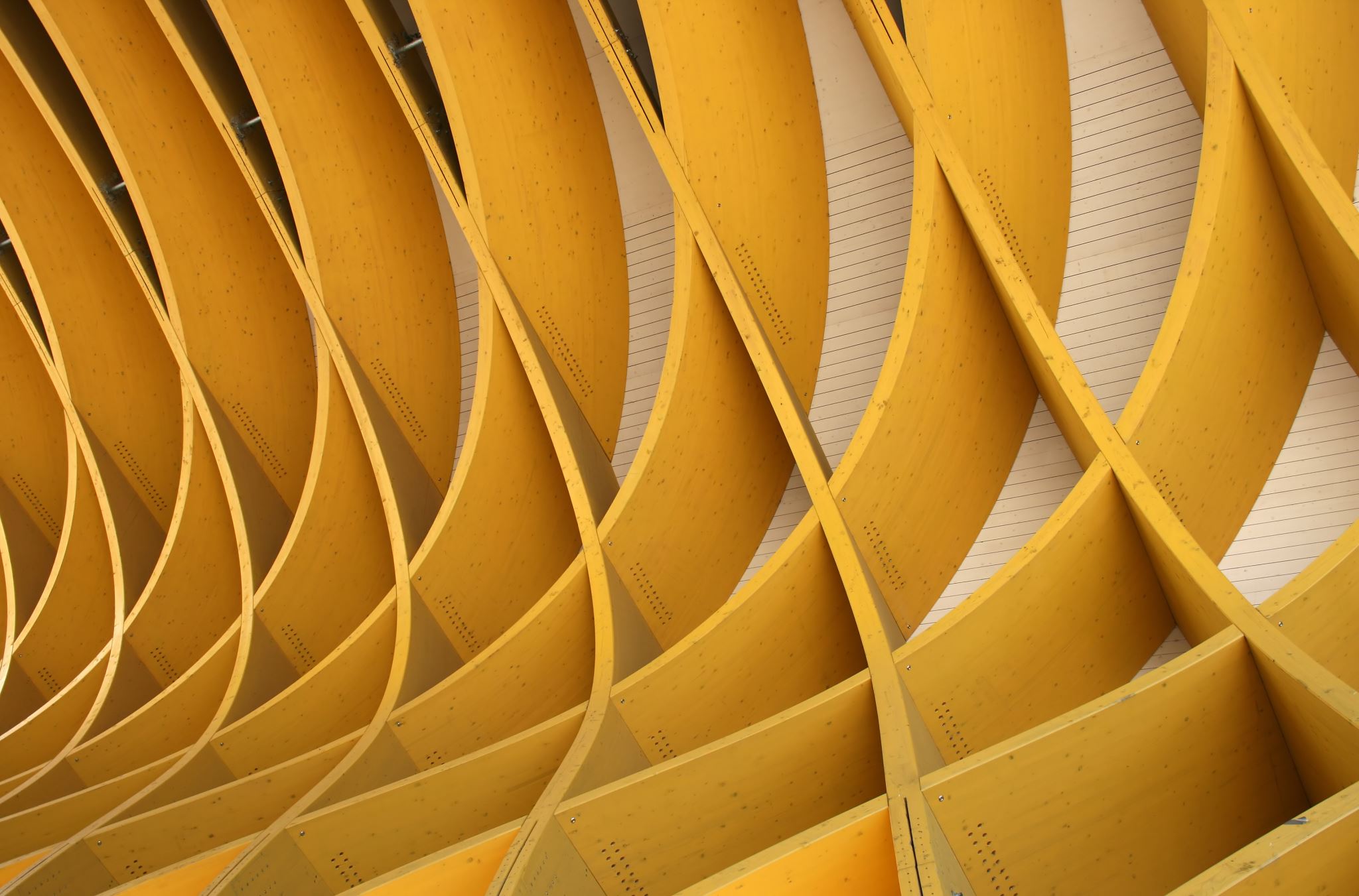 “Purpose of Heart”
“Purpose of heart” requires. . .
Faith (Heb. 11:6)
Repentance (Acts 3:19)
Transformation (Rom. 12:1-2)
New Birth (Rom. 6:3-4)